3D Real-time Indoor Localization via Broadband Nonlinear Backscatter in Passive Devices with Centimeter Precision
MobiCom ’16
Yunfei Ma, Xiaonan Hui, Edwin C. Kan
Speaker: Wang Shenpeng
Student ID: 118033910120
Introduction
Radio Frequency Identification (RFID)
Use passive tag responding to reader. Provide information such as identification and position.

Main components of RDIF
Tags
Readers
Present problems
The ambiguous phase cycles
Self-jamming and bandwidth limitation
Large phase error induced by multi-paths:
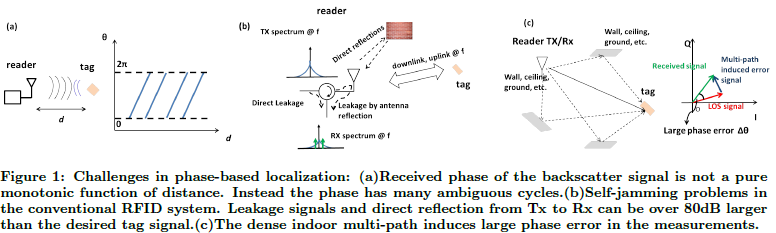 Ambiguous phase cycles
Since the measured phase is always within [0, 2π), cycle ambiguity exists when the distance is longer than one wavelength. 
When the measured phase is θ, the actual phase can be θ+2nπ where n is the cycle integer. 
The cycle integer must be solved correctly in order to reduce ambiguity in the 3D location.
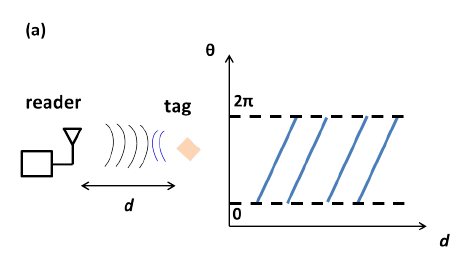 Self-jamming and bandwidth limitation
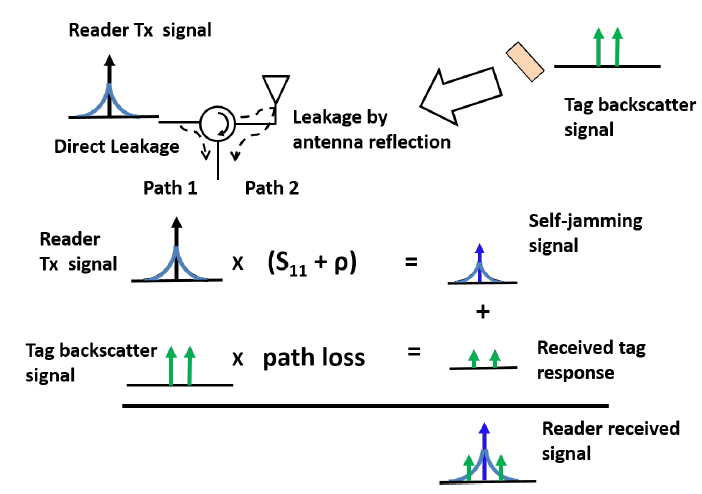 Two mainly leakage signals
Direct leakage
Reflection from antenna
Bode-Fano criteria
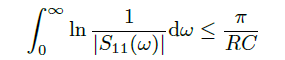 Phase error induced by multi-paths
Multi-paths will cause large
   phase error, Which will also
   leads to ambiguous phase 
   cycle.
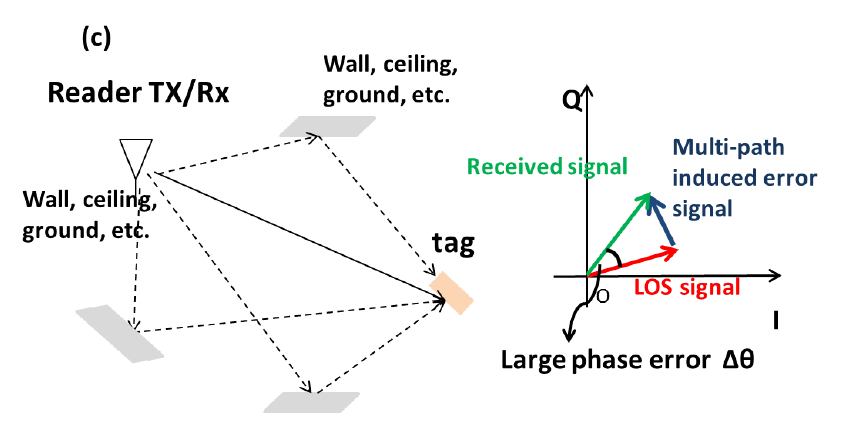 Nonlinear backscatter localization system
Self-jamming elimination
Produce second or higher-order harmonics passive respond
Use LPF/HPF to filter selected frequencies.
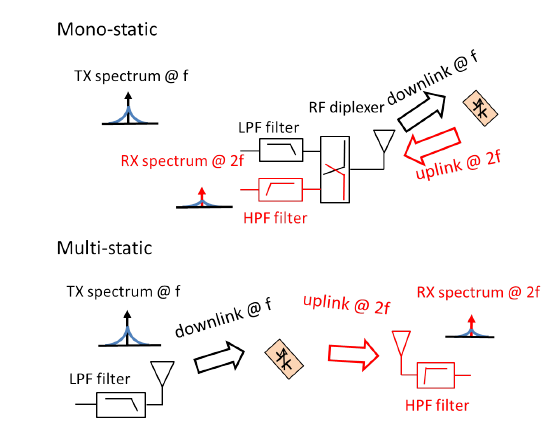 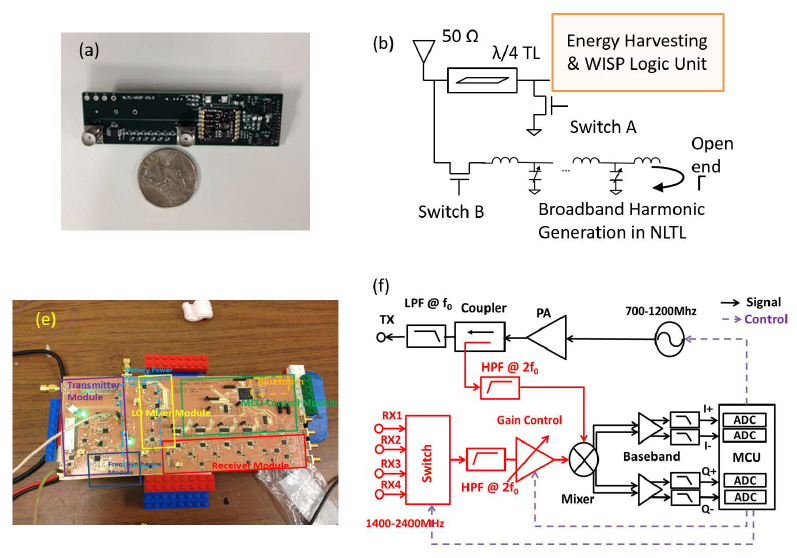 HMFCW Ranging Algorithm
They prove that when                     , the n can be 100% reliable.
They prove that


So, when the bandwidth is unlimited, the tolerance of multi-path phase error can be very large (about -45°~45°）
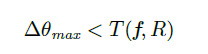 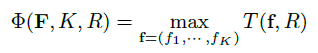 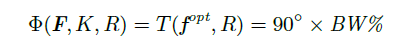 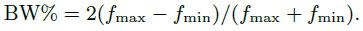 3D Localization Algorithm
each ranging result is a differential distance from a tag to two Rx antennas at different position, in 3D space, one differential distance measurement gives a hyperboloid.
Solve the problem with 
  Fletcher-Reeves 
  nonlinear conjugate gradient (CG) method.
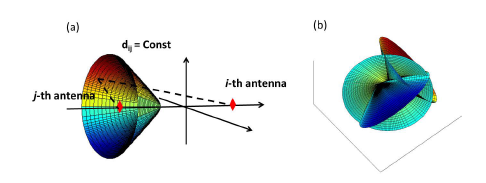 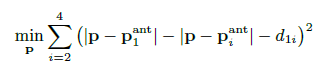 Results
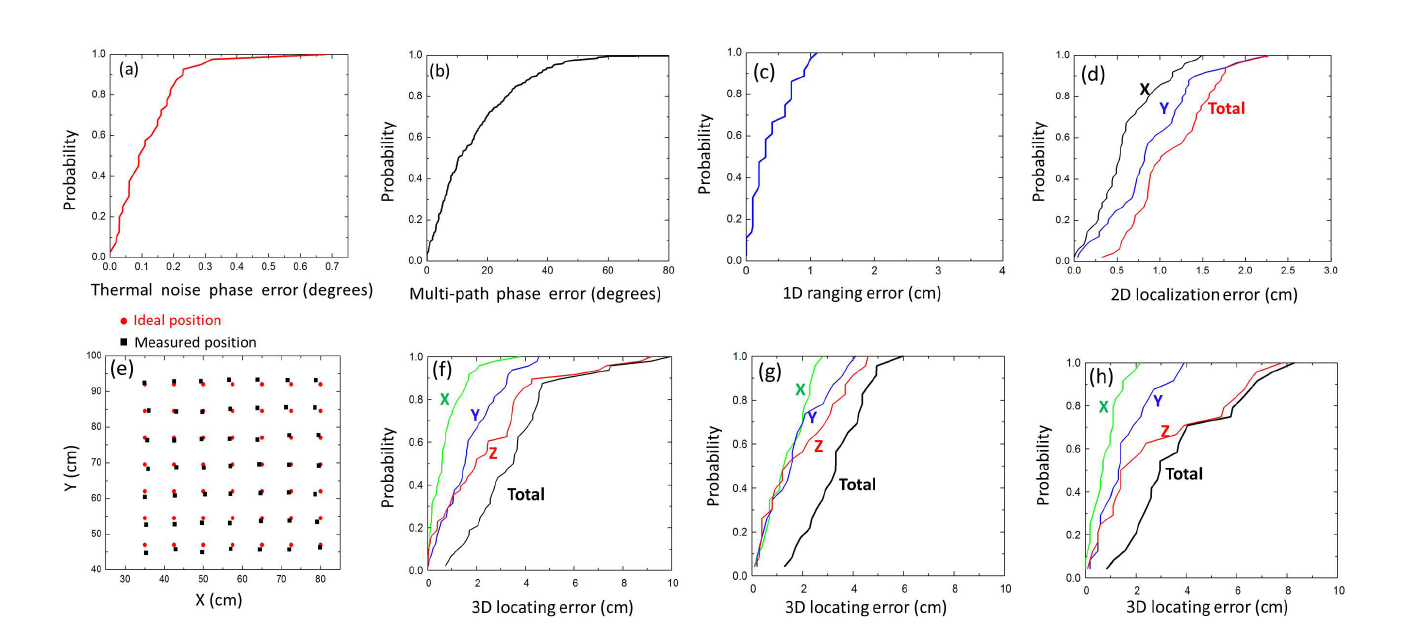